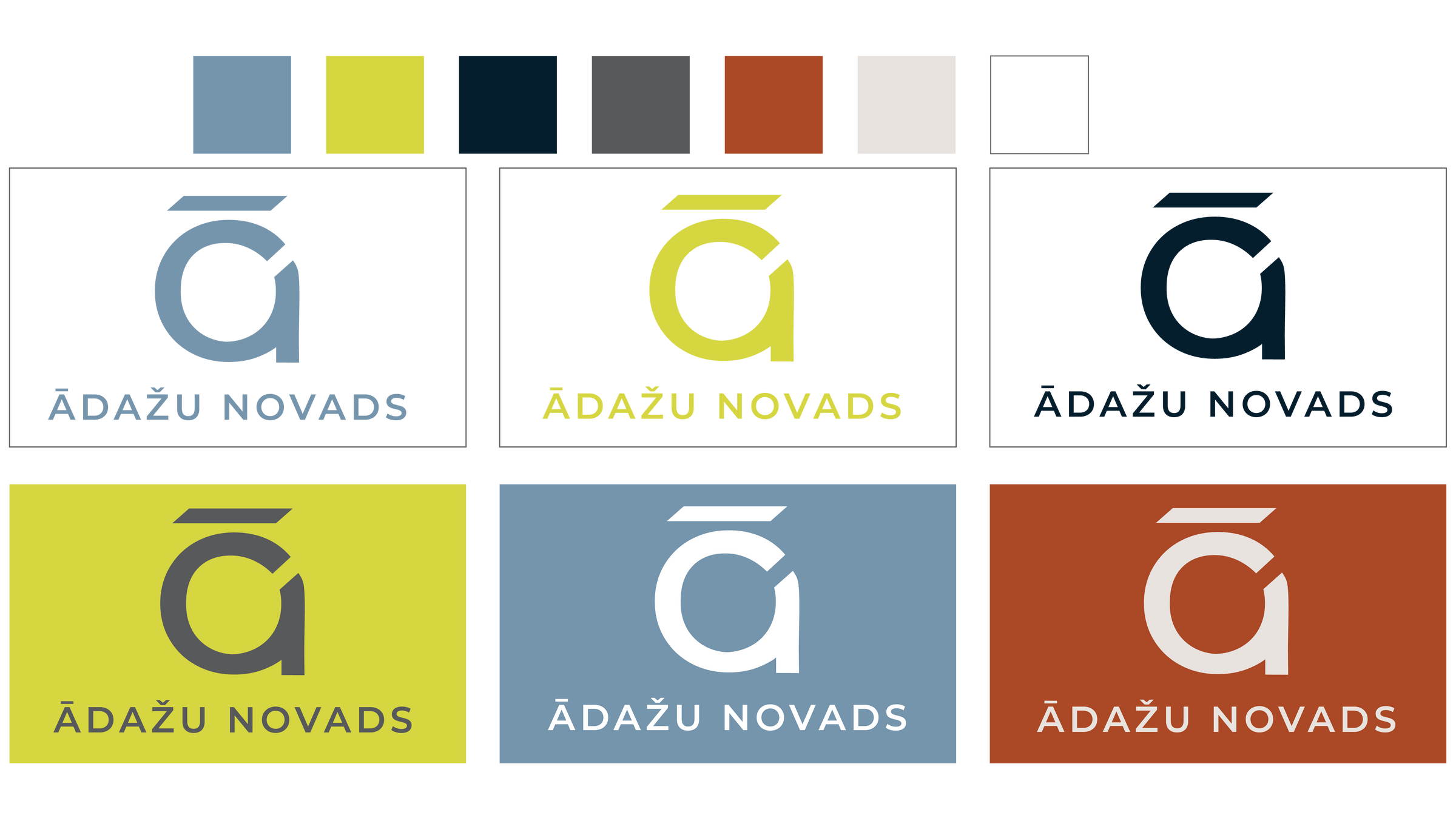 INFORMATĪVS ZIŅOJUMSpar reorganizācijas plānu izpildi par Carnikavas pagasta  ūdenssaimniecības un siltumapgādes funkciju nodošanai
Reorganizācijas komisija
18.09.2024.
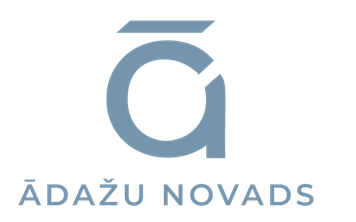 Aktualizētie termiņi
Termiņš -  līdz 31.10.2024. uzdots pašvaldības aģentūrai “Carnikavas komunālserviss” (turpmāk - Aģentūra) nodot Carnikavas pagasta centralizētās siltumapgādes funkcijas SIA “Ādažu namsaimnieks” (turpmāk – ĀN) un Carnikavas pagasta centralizētās ūdenssaimniecības funkcijas SIA “Ādažu ūdens” (turpmāk – ĀŪ).
Pakalpojumu līgumu pārslēgšanai ar 2024. gada 25. jūlija domes lēmumu Nr. 290  noteikti papildu termiņi:	
ĀŪ - līdz 2025. gada 31. decembrim nodrošināt ūdenssaimniecības pakalpojumu līgumu pārslēgšanu ar pakalpojumu saņēmējiem Carnikavas pagastā;
- līdz 2025. gada 30. aprīlim veikt ūdenssaimniecības objektu ekspluatācijai nepieciešamo zemes īpašumu un ēku apzināšanu un domes lēmuma projekta sagatavošanu par to atsavināšanu ieguldīšanai SIA pamatkapitālā.
ĀN - līdz 2025. gada 30. aprīlim nodrošināt siltumapgādes pakalpojumu līgumu noslēgšanu ar pakalpojumu saņēmējiem Carnikavas pagastā.
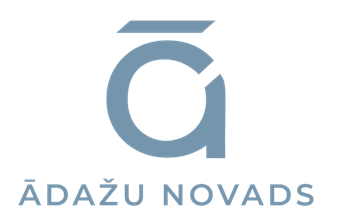 Izpildītās reorganizācijas plānu aktivitātes
Ādažu novada pašvaldības 2022. gada 23. marta saistošo noteikumu Nr. 27/2022 "Par pašvaldības aģentūras "Carnikavas komunālserviss" maksas pakalpojumiem ūdensapgādē, notekūdeņu novadīšanā un attīrīšanā" atzīšana par spēku zaudējušiem 
Grozījumu veikšana Aģentūras nolikumā un to publicēšana
Domes lēmums par Aģentūras darbinieku skaita samazināšanu (amatu likvidēšanu) ar 01.11.2024
Aģentūras Ūdenssaimniecības nodaļas darbinieku informēšana par amatu likvidēšanu, darba tiesisko attiecību uzteikšanu vai darba līguma grozījumiem
Pamatlīdzekļu mantiskais novērtējums (veikta novērtējuma aktualizācija)
Aģentūras siltumapgādes un ūdensapgādes pakalpojumu klientu datubāzes pieejamība SIA, līgumu kopiju nodošana
Iedzīvotāju informēšana - paziņojumi, publikācijas
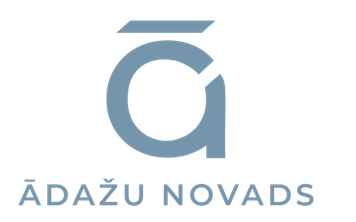 Veicamās darbības 2024.gada septembrī  I
26.09.2024. dome izskatīs domes lēmuma projektu Nr.  “Par grozījumiem sabiedrisko pakalpojumu līgumos ar ĀŪ un ĀN, pilnvarojot  ĀN ar 2024. gada 1. novembri sniegt siltumapgādes sabiedriskos pakalpojumus, t.sk. siltumražošanu Carnikavas pagasta Carnikavā
Lai ražotu siltumu, ĀN nepieciešama siltuma ražošanas licence (SIA ir pārvades un sadales licence)
ĀN jāveic izmaiņas siltuma pārvades licencē, jo no 01.11.2024. paplašināsies darbības teritorija (iekļaujot Carnikavu) 
Siltuma ražošanas licences saņemšanai ĀN nepieciešami pamatlīdzekļi (nekustamie īpašumi un kustama manta), kas nodoti ĀN bezatlīdzības lietošanā siltumapgādes funkciju nodrošināšanai, pirms dome pieņems lēmumu par SIA pamatkapitāla palielināšanu
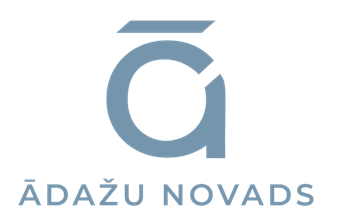 Veicamās darbības 2024.gada septembrī  II
Inventarizācijas apsekošanas akta sagatavošana - Centrālās administrācijas Grāmatvedības nodaļa organizē akta sagatavošanu un parakstīšanu
Domes lēmuma projekts (uz 26.09.domes sēdi) par pašvaldībai piederošas mantas nodošanu saskaņā ar pievienoto sarakstu ĀN bezatlīdzības lietošanā ar 2024. gada 1. novembri līdz brīdim, kamēr tiks sakārtoti dokumenti nekustamā īpašuma īpašumu un kustamas mantas ieguldīšanai Sabiedrības pamatkapitālā, bet ne ilgāk kā līdz  2024.31.12. . Domes lēmums ĀN būs jāiesniedz Sabiedrisko pakalpojumu regulēšanas komisijā siltuma ražošanas licences saņemšanai. 
Pēc domes lēmuma pieņemšanas pašvaldībai un ĀN jānoslēdz līgums par bezatlīdzības lietošanā nododamajiem pašvaldībai piederošiem nekustamiem īpašumiem un kustamo mantu. Licences pieteikuma izskatīšanas laiks 30 dienas.